Caratterizzazione delle emissioni
Elementi specifici di pericolosità
Composizione chimica (natura)
Granulometria (solo per il PM evidentemente)
Concentrazione
Pericolosità in relazione alla composizione chimica
La composizione chimica rappresenta uno specifico elemento di tossicità (capacità di alcune sostanze di agire per via chimica sull’organismo con effetto nocivo più o meno esteso)
piombo, l’arsenico, il manganese: producono veri e propri avvelenamenti a seguito di inalazioni più o meno prolungate
polvere di silice libera e di amianto: il contatto prolungato determina vere e proprie malattie professionali (silicosi, asbestosi).
cromati alcalini, di fluoruri, dell’antracene, dell’anilina, del piombo: processi infiammatori della cute (dermatiti professionali tipo eczemi, discromie, distrofie ed anche neoplasie)
emissioni di cotone, lino, canapa, farina: VARIE allergie, fra le quali la più temuta è l’asma bronchiale
Pericolosità in relazione alla granulometria
emissioni di carbone, ferro, farina ed altre sostanze inerti provocano depositi e stratificazioni nell’apparato respiratorio, riducendone le capacità funzionali.
La granulometria incide sulla del particolato (PM) di superare le barriere dell’apparato respiratorio penetrando a fondo nei polmoni e permanendovi, riducendone la capacità funzionale.
Barriere (mucose delle vie aeree): la polvere si incolla al muco e tramite questo viene successivamente rimossa
Curva ritenzione polmonare
Pericolosità in relazione alla concentrazione
µg/Nm3 = peso in µg delle particelle contenute in 1 m3 di aria in condizioni normali (5x105Pa, 0°C); 
ppm = volume delle particelle contenute in 106 unità di volume (parti per milione); 
una persona adulta, impegnata in un lavoro normale, respira da 7 a 10 litri d’aria al minuto
Principali inquinanti aerodispersi: SO2
gas dal caratteristico odore pungente 
emissioni dovute prevalentemente all’utilizzo di combustibili solidi e liquidi con contenuto di zolfo, 
Problemi alle vie aeree (bronchite, tracheite, spasmi bronchiali) e/o difficoltà respiratoria negli asmatici.
Principali inquinanti aerodispersi: (NOX)
Nox= NO (inodore e incolore) che viene ossidato a NO2 (colore rosso-bruno odore pungente e soffocante)
Dà luogo in presenza di idrocarburi a smog fotochimico 
Emissioni dovute al traffico veicolare e al riscaldamento domestico (anche con caldaie a metano)
effetti acuti: infiammazione delle mucose, decremento della funzionalità polmonare e l’edema polmonare. 
Gli effetti a lungo termine: un aumento delle malattie respiratorie, alterazioni polmonari, aumento infezioni polmonari batteriche e virali. 
Il gruppo a maggior rischio è costituito dagli asmatici e dai bambini
Principali inquinanti aerodispersi: (CO)
Prodotto dalla combustione incompleta delle sostanze contenenti carbonio
Fonti: traffico, industria e riscaldamento domestico
Gas velenoso
Sintomi: diminuzione della capacità di concentrazione, turbe della memoria, alterazione del comportamento, confusione mentale, alterazione della pressione sanguigna, accelerazione del battito cardiaco, vasodilatazione e vasopermeabilità con conseguenti emorragie, effetti perinatali.
Principali inquinanti aerodispersi: particolato
Frazione extratoracica (cavità nasali, faringe e laringe): effetti irritativi locali quali secchezza e infiammazione;
Frazione tracheobronchiale (trachea, bronchi e bronchioli): aggravamento delle malattie respiratorie croniche (asma, bronchite ed enfisema) ed eventualmente tumori. 
Le particelle con un diametro inferiore ai 5-6 µm possono depositarsi nei bronchioli e negli alveoli e causare infiammazione, fibrosi e neoplasie
E’ stato accertato un effetto sinergico in seguito all’esposizione combinata di particelle sospese e SO2
Principali inquinanti aerodispersi: benzene
Sorgenti: traffico veicolare, depositi combustibile, industria (cokerie, raffinerie)
A concentrazioni moderate: stordimento, eccitazione, pallore, debolezza, mal di testa, respiro affannoso, senso di costrizione al torace. 
A livelli più elevati: eccitamento, euforia e ilarità, seguiti da fatica e sonnolenza (nei casi più gravi arresto respiratorio, convulsioni muscolari, morte)
Principali inquinanti aerodispersi: IPA
Provengono dalla combustione incompleta di materiale organico (olio combustibile, gas, carbone e legno)
Fonti: traffico veicolare, impianti termici, centrali termoelettriche, inceneritori e cokerie
sono generalmente presenti sulle particelle con diametro aerodinamico minore di 2 micron (le più pericolose)
Effetti: irritazione di naso, gola ed occhi. Hanno proprietà mutagene e cancerogene
Principali inquinanti aerodispersi: As, Cd, Ni
presenti in atmosfera sotto forma di particolato aerotrasportato
Origine: attività mineraria, fonderie e raffinerie, produzione energetica, incenerimento dei rifiuti, attività agricola
Effetti: cancerogeni per l’uomo
Principali inquinanti aerodispersi: Piombo
Provenienza: traffico veicolare (benzina al piombo), e industrie (combustione del carbone e dell’olio combustibile, processi di estrazione e lavorazione dei minerali che contengono Pb, fonderie, industrie ceramiche e inceneritori di rifiuti)
Effetti: è velenoso. Entra in circolo nell’organismo attraverso la respirazione, viene trasportato dal sangue e si deposita nei vari organi.
Proprietà dinamiche del particolato
Fg
Sfera in caduta libera in atmosfera
Sedimentazione: velocità terminale
Sedimentazione: velocità terminale
Sedimentazione: velocità terminale di particelle di quarzo [2400 kg/m3]
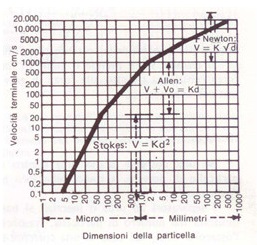 Sedimentazione: spazio percorso da particelle «veloci»
smerigliatrice
troncatrice
Sedimentazione: spazio percorso da particelle «veloci»
Centrifugazione
H/D = «efficienza» di separazione
Urto
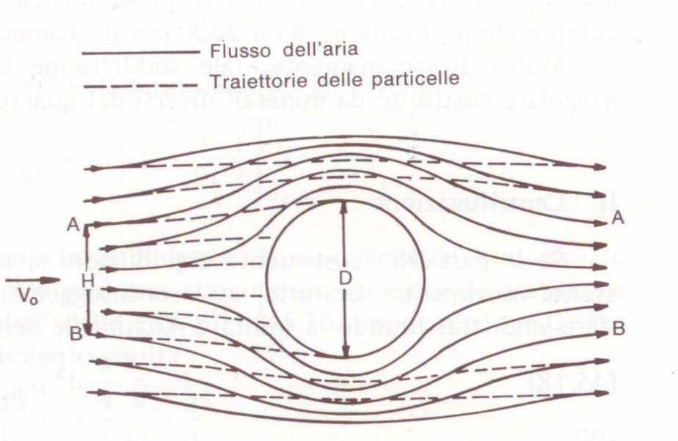 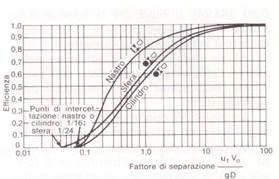 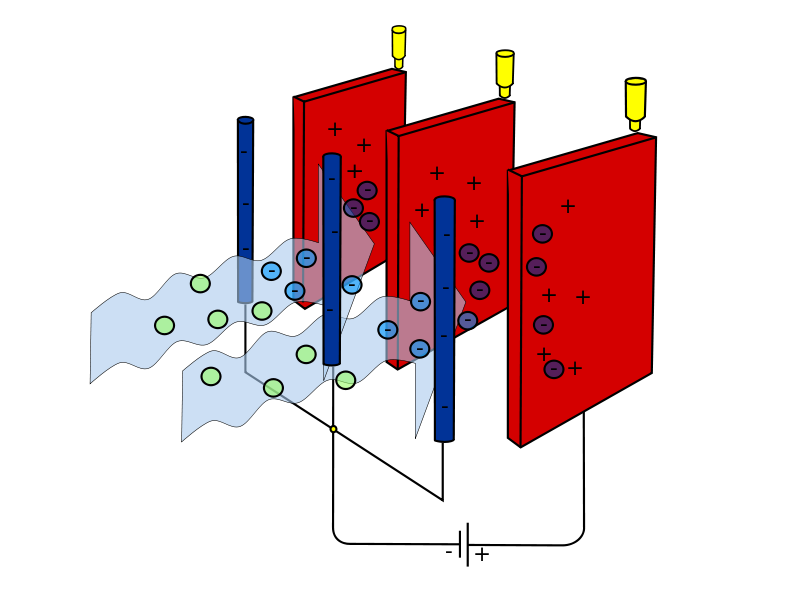 Precipitazione elettrostatica
Campo elettrico molto intenso (10.000 - 70.000 volt/m)
Effetto corona: corrente elettrica tra un conduttore  e l’aria in assenza di arco
Il particolato viene caricato e si dirige verso l'elettrodo di captazione dove, una volta a contatto con esso, perde la sua carica e cade lungo le pareti del precipitatore
Assorbimento
Processo attraverso il quale un gas puro portato a contatto con un liquido, in condizioni assegnate di temperatura e pressione, tende a sciogliersi parzialmente sino al raggiungimento delle condizioni di equilibrio termodinamico. 
1 litro d’acqua, in condizioni normali, può sciogliere 710 l di ammoniaca, 8 l di anidride solforosa, 28 cm3 di ossigeno. 
La quantità di un gas che si discioglie in un liquido aumenta al diminuire della temperatura e al crescere della pressione
L’assorbimento può essere associato a una reazione chimica in virtù della quale si scioglie una quantità più elevata di gas, con l’inconveniente però di rendere meno agevole la rigenerazione del liquido solvente.
Assorbitori: principali tipologie
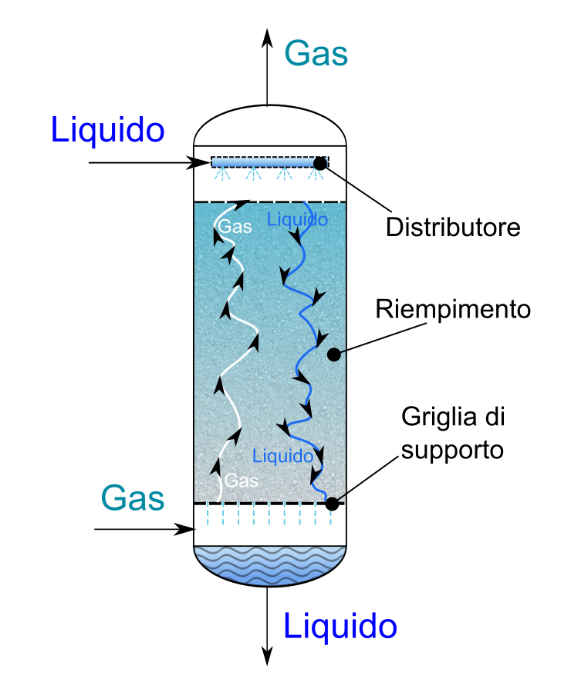 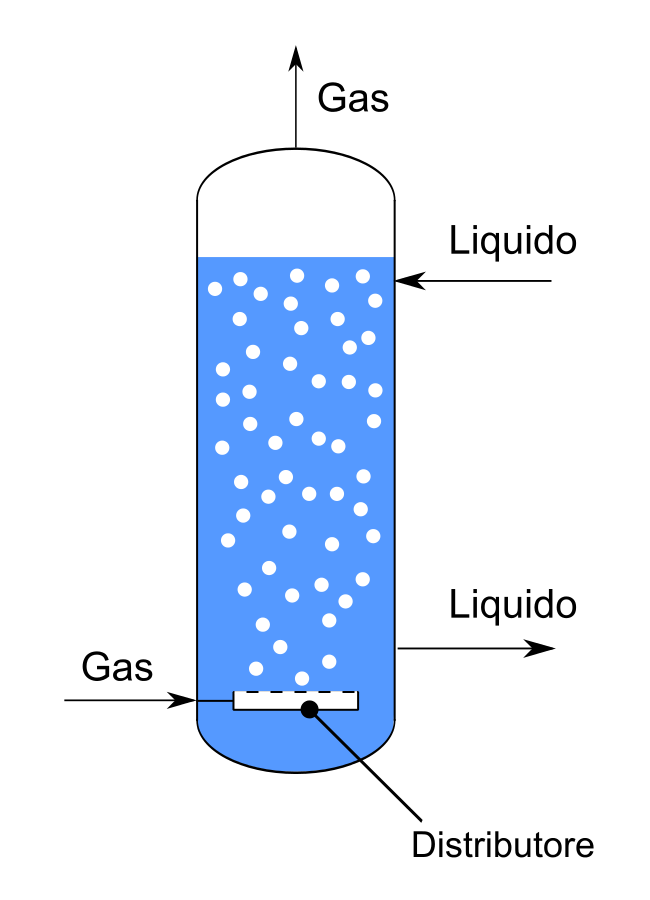 Colonna a piatti
Colonna a bolle
Colonna a riempimento
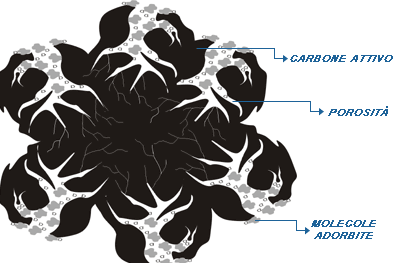 Adsorbimento
Fenomeno in virtù del quale la superficie di una sostanza solida, detta adsorbente, fissa molecole provenienti da una fase gassosa o liquida con cui è a contatto
Il fenomeno è esotermico
Applicazioni:
deumidificazione dell’aria
ricupero di solventi volatili
maschere di protezione contro gas tossici
depurazione di acque inquinate.
superficie specifica da 500 a 2500 m2/g
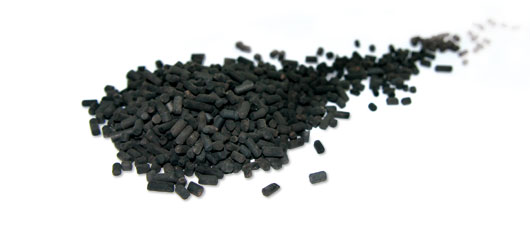